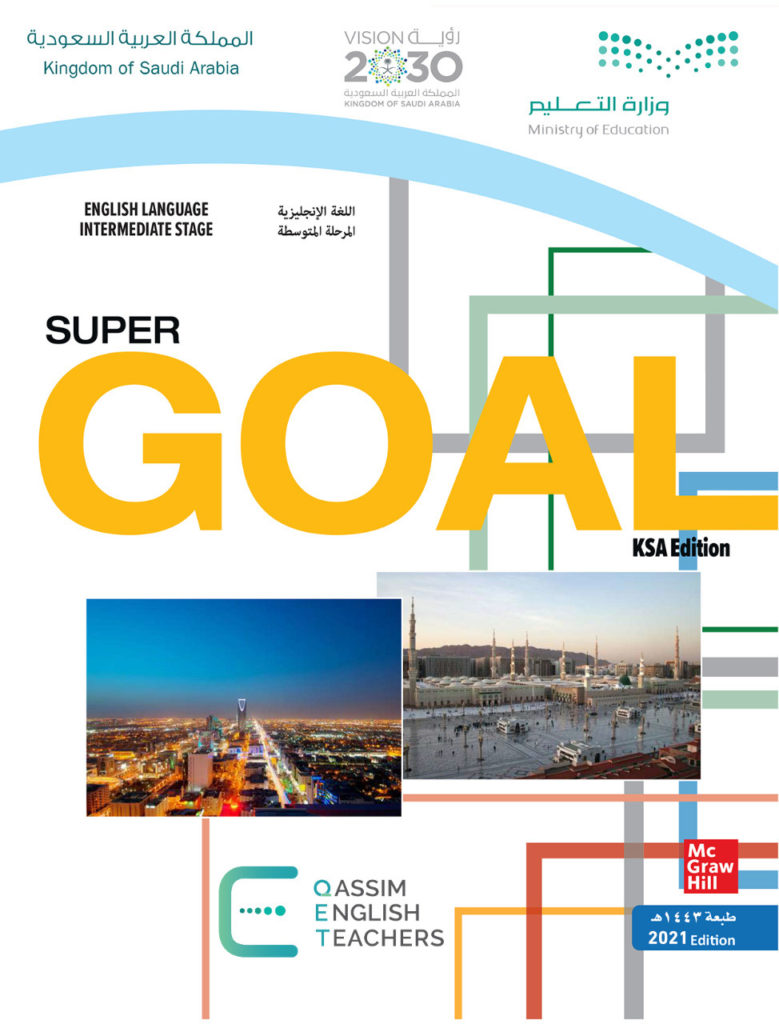 Unit 12
Culture Shock
Lesson 2
Grammar
بسم الله الرحمن الرحيم
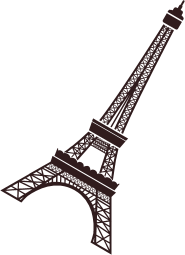 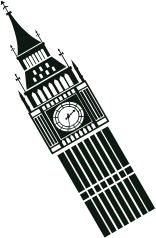 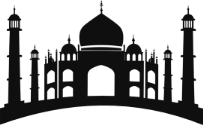 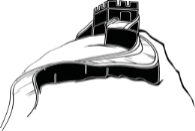 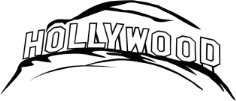 Day:
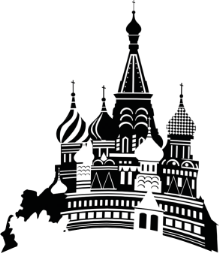 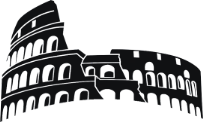 Date:
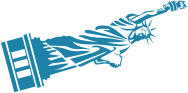 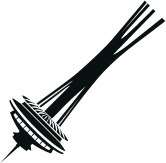 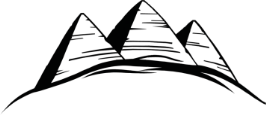 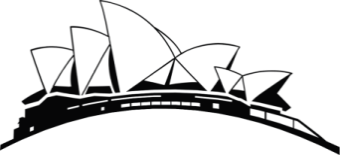 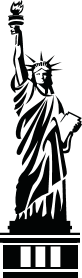 Learning Objectives
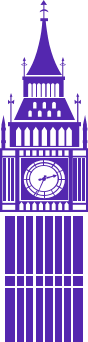 Formulate infinitive following certain verbs
State customs using " verb + noun/pronoun + inf "
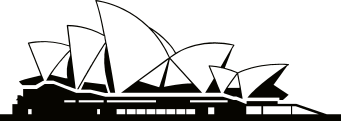 Use expressions of advice
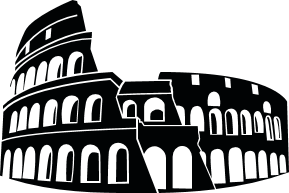 Build sentences using gerund as a subject
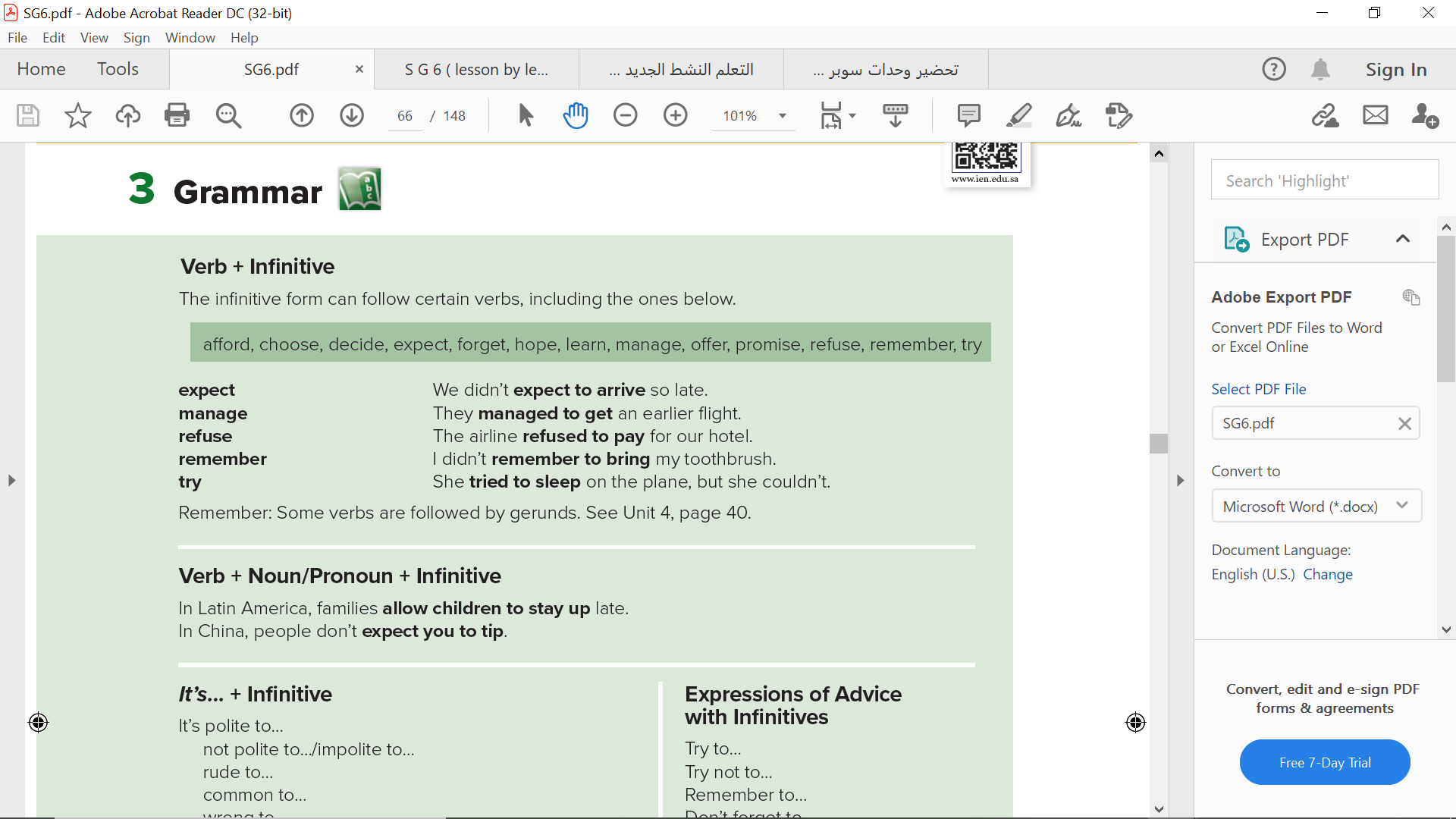 Page 126
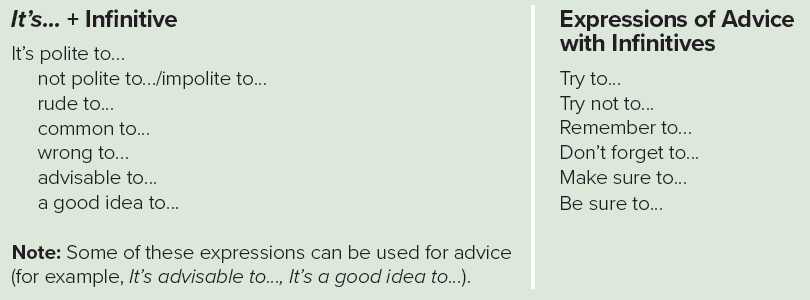 Page 126
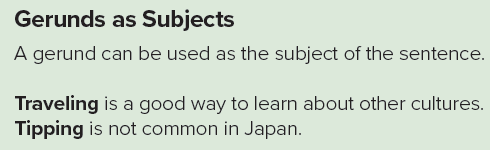 Page 126
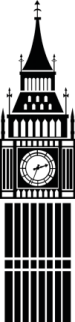 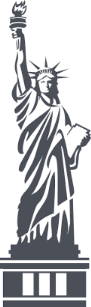 Practice
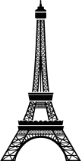 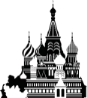 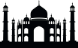 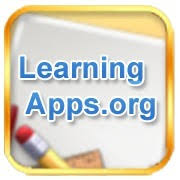 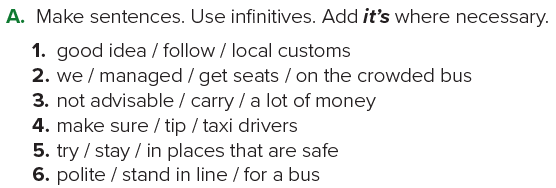 1. It’s a good idea to follow local customs. 
2. We managed to get seats on the crowded bus. 
3. It’s not advisable to carry a lot of money. 
4. Make sure to tip taxi drivers. 
5. Try to stay in places that are safe. 
6. It’s polite to stand in line for a bus.
Page 126
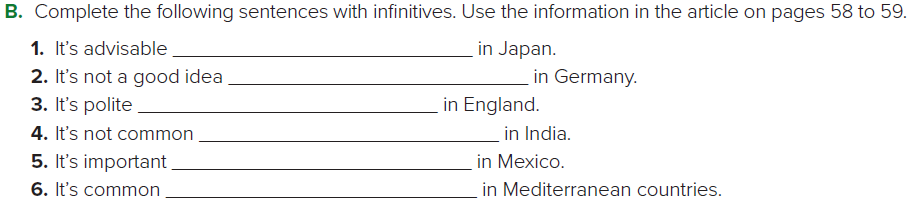 to exchange business cards
to be late for an appointment
to say sorry
to wear shoes in the house
to use university graduates’ titles
to eat dinner late
Page 127
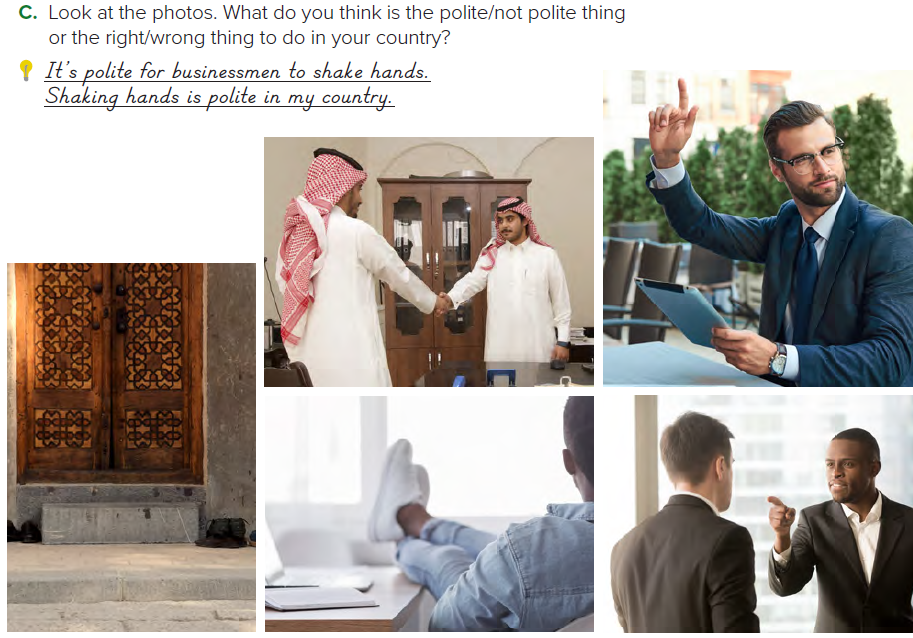 Sample Answers : 

It’s polite to remove your shoes at a mosque. 
Removing your shoes at a mosque is the polite thing to do. 
It’s impolite to shout at the waiter. 
Raising your hand is the right thing to do.
Page 127
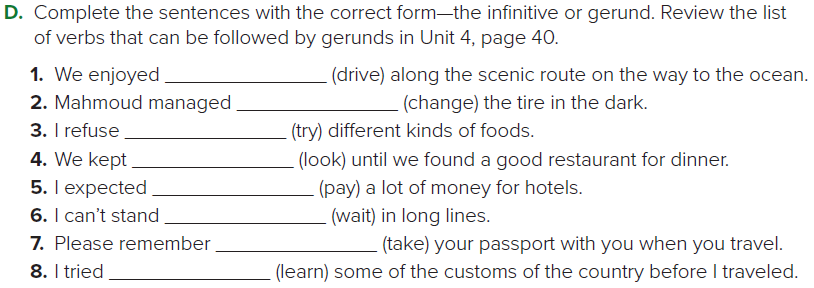 driving
to change
to try
looking
to pay
waiting
to take
to learn
Page 127
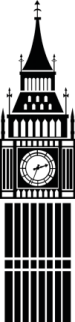 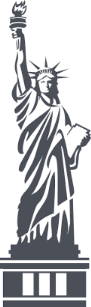 Home Work
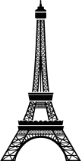 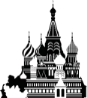 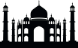 Workbook page 246
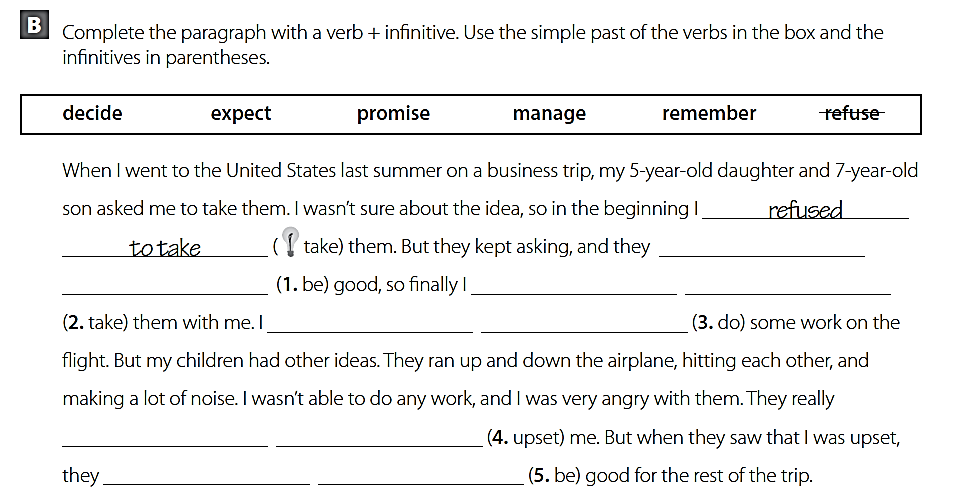 promised to
be
decided to
take
do
expected to
managed to
upset
be
remembered to
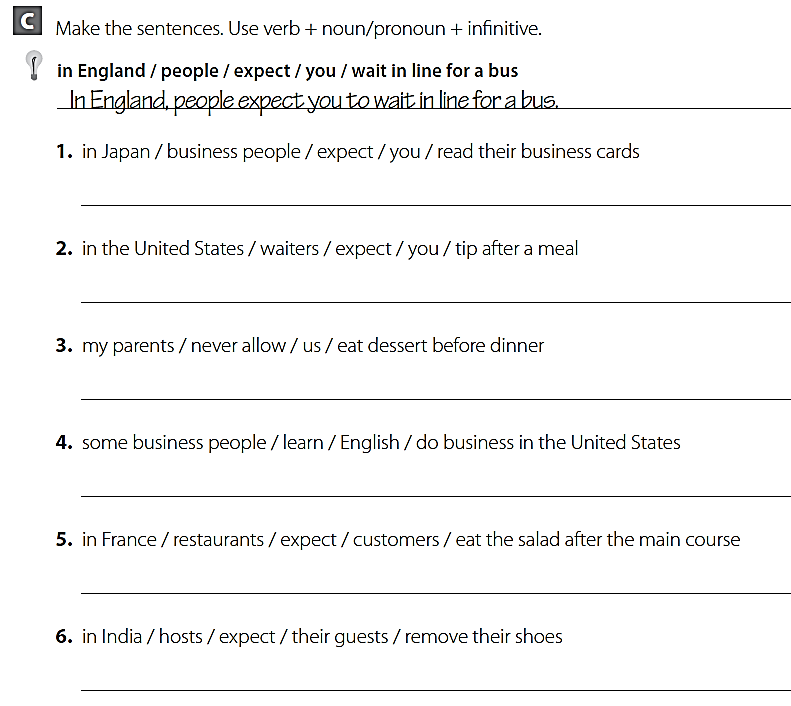 In Japan, business people expect you to read their business cards
In the United States, waiters expect you to tip after meal.
My parents never allow us to eat dessert before dinner
Some business people learn English to do business in the United States
In France, restaurants expect customers to eat the salad after the main course
In India, hosts expect their guests to remove their shoes.
USA
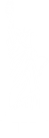 PERU
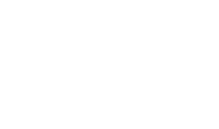 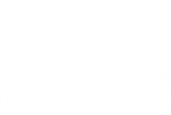 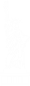 EUROPE
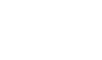 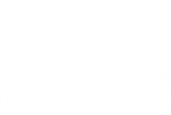 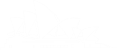 AUSTRALIA
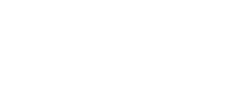 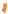 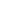